Dolphin® 75e Handheld DeviceSelling Tool-kit
Presented by:
Steve Ortley, Sr. Product Marketing Manager
Who is your Audience? – Use Case
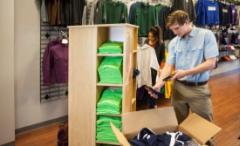 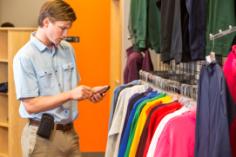 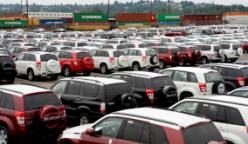 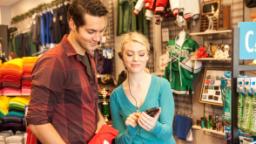 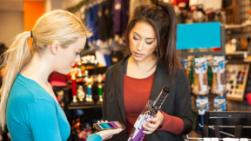 Shelf Stocking/ Re-Stocking Workflows
Order picking
Stock replenishment
Receiving
Arrange displays
Price checking/ markdown
Returns management
Key Business Advantages
Increased sales
Better customer service
Faster response time to out of stocks
Improved worker productivity
Inventory/ Asset Management Workflows
Order management 
Stock valuation
Receiving
Inventory maintenance
Loss prevention
Asset protection
Key Business Advantages
Increased sales
Better customer service
Faster response time to out of stocks
Improved cost control
Fewer data errors
Customer Engagement/ Check-In Workflows
Price/ inventory checks
Loyalty apps
Item locator
Price management
Line busting
Clienteling
Electronic couponing
Cross channel fulfillment
Gift registry lookup
Key Business Advantages
Increased sales
Better customer service
Faster response
Quality/ Audit Workflows
Inspection
Quality control
Supplier performance
Records maintenance
Product testing
Fault finding
Documentation
Results analysis
Process improvement
Reporting
Compliance
Key Business Advantages
Cost-effective regulator compliance
Improved productivity
Fewer data errors
Multi-Modal Workflows
Multi-use case  environment
Barcode scanning
Customer engagement
Inventory management
Shelf stocking
Quality/ audit
General purpose devices required
Key Business Advantages
Eliminates manual entry
Multiple apps for single user
Optimized hands-on tasks
Who is your Audience? – Decision Maker
Customer Needs
Importance to the Customer
Low
High
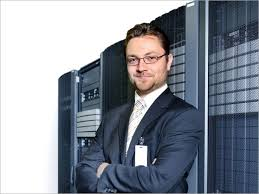 Processer Speed
1
3
2
Operating System
1
3
2
Battery Life
2
3
1
WLAN Only
1
2
3
Terminal Emulation
1
2
3
Rapid time to operation
2
3
1
Comfort/Hygiene
1
3
2
Primary Segment: IT Managers
Durable
1
2
3
Multipurpose
1
2
3
4.3” Display
2
3
1
Standard in all Decks
Mobility Overview
Who We Are Working To Become
Delivering Power to the Edge to become the
Workflow Performance Company
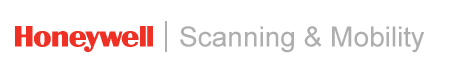 Workflow
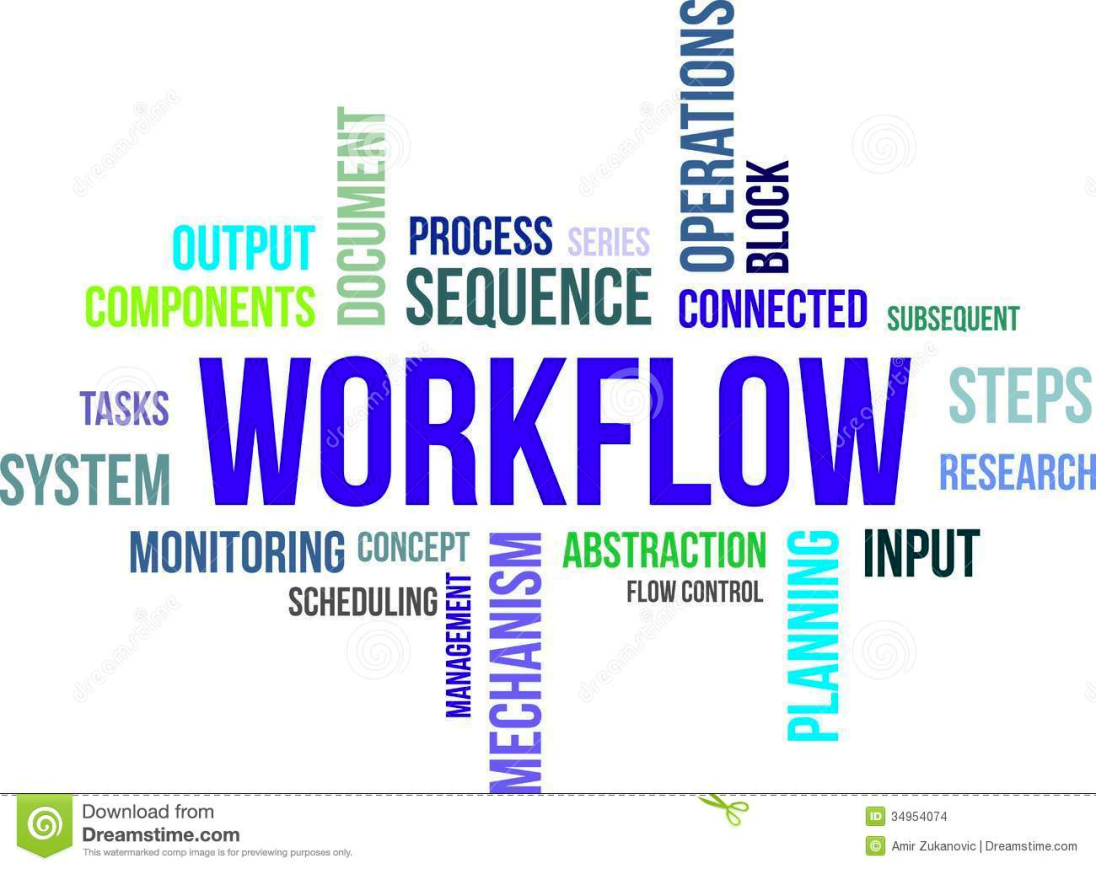 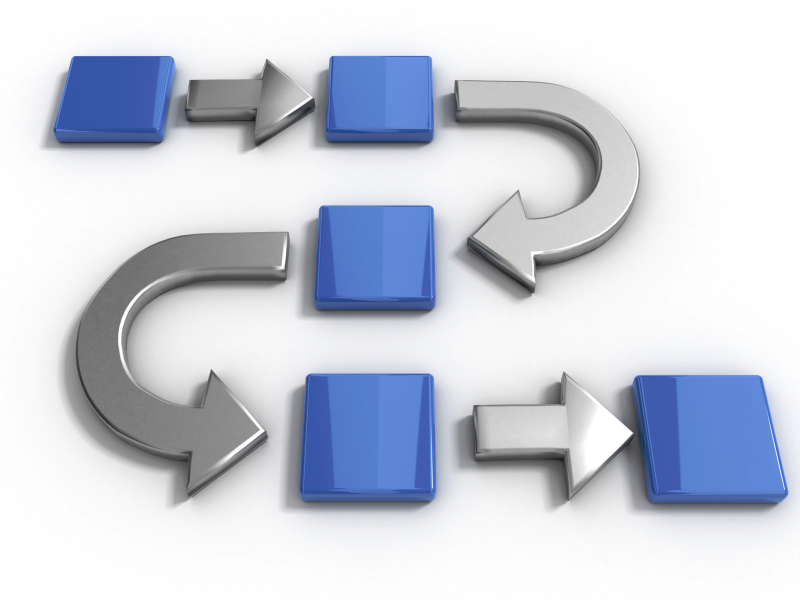 The Sequence of Processes to Accomplish a Desired Outcome
Performance
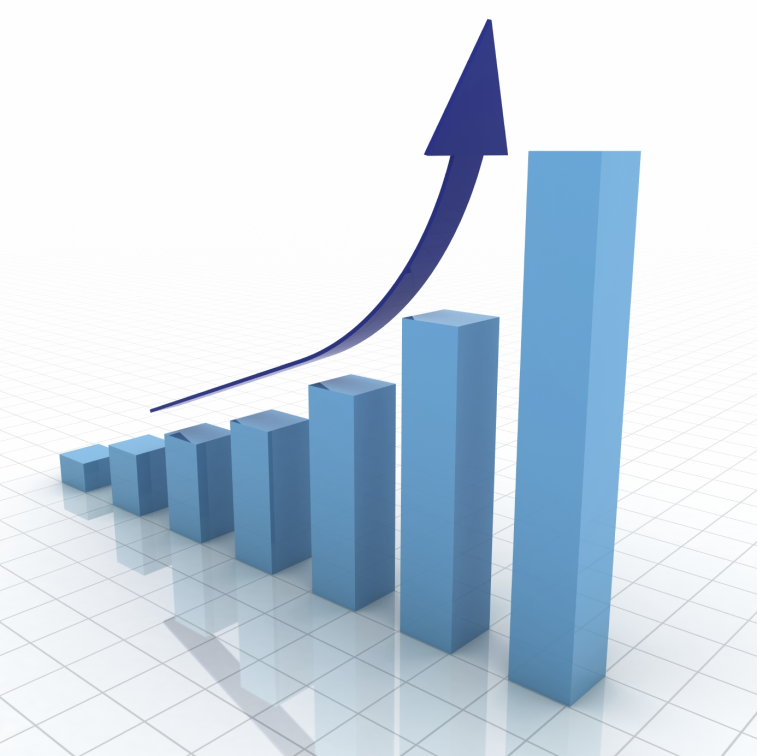 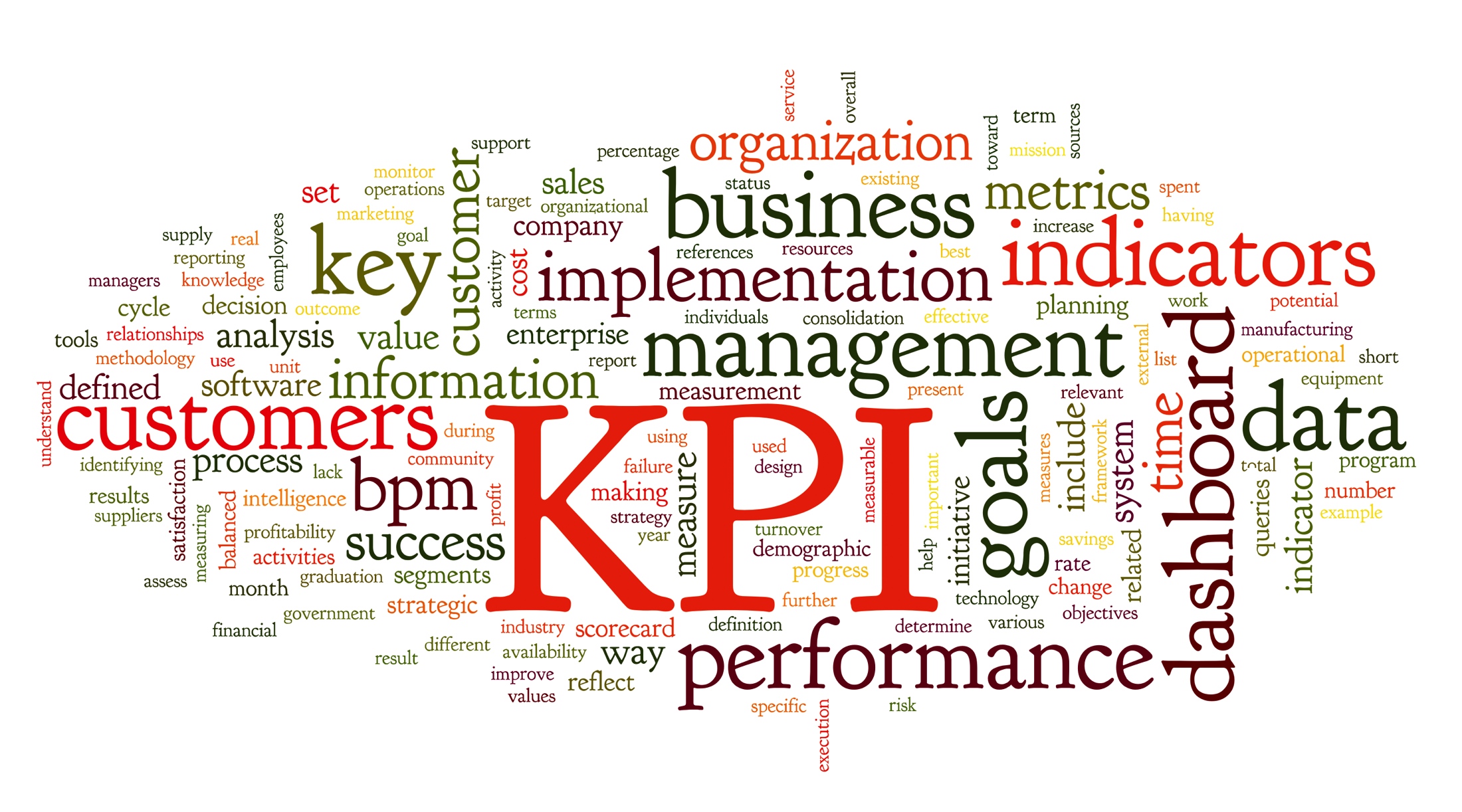 How Effective or Successful Something or Someone is
Workflow Performance
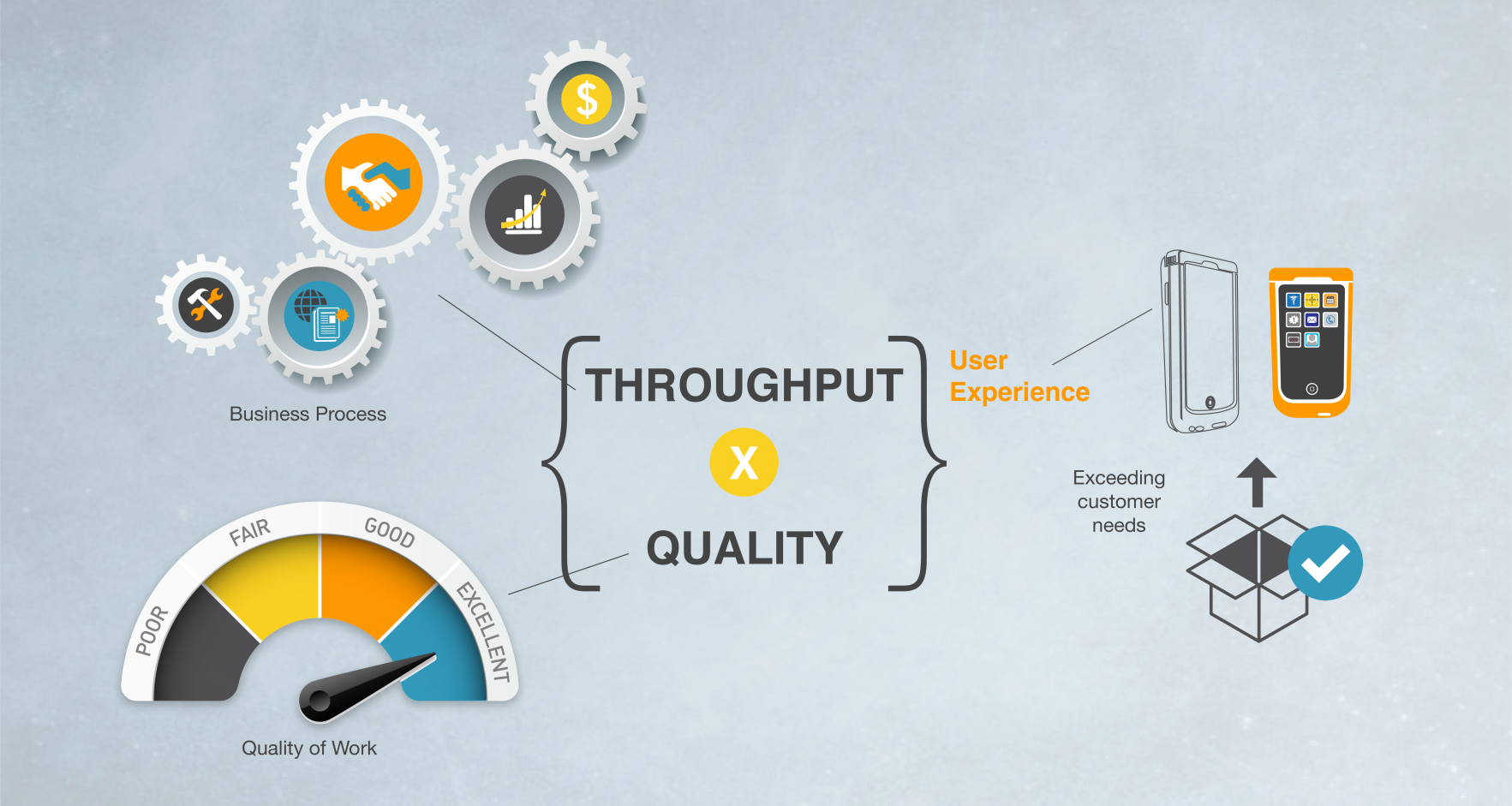 Accomplishing a Desired Outcome as Efficiently as Possible
2014 Notable Wins in Mobility – Now We Execute
NORTH AMERICA: 
FedEx Freight, CN70, $12M
ENTERPRISE MOBILE: USPS, Lifecycle Services, $10M
LATIN AMERICA:
 Sab Miller, CN70, $10M
EMEIA: Sainsbury, CN3, $2.5M
$250M +
Dolphin 99EX + Peripherals $65M
Remote Mastermind $2M
Service $2M
Enterprise Mobile $10M
75k units delivered; 200k more coming
Delighting the customer every day
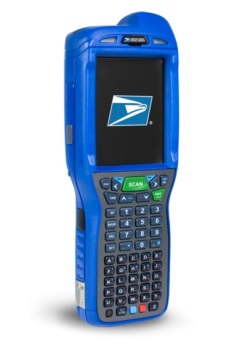 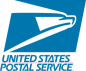 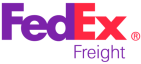 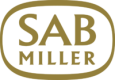 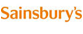 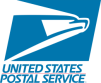 LATIN AMERICA: EPM Colombia, D99EX & D7800, $6M
APAC: 
TNT, CN51
$1.3M
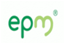 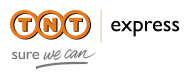 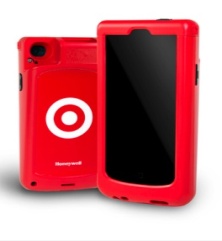 $30M+ 
50,000+ Units
Multiple Use Cases
Customized Exterior Sleds
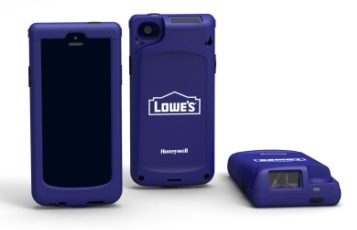 NORTH AMERICA: 
Michael’s Stores, D7800, $10M
NORTH AMERICA: 
Publix, CK3X, $6.5M
EMEIA: Swiss Post, CN51, $13M
EMEIA: Schenker AB Sweden, Dolphin 70e 
Black, $3M
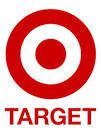 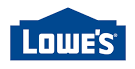 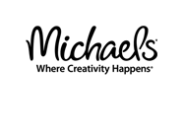 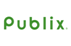 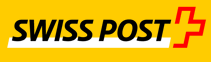 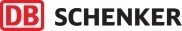 Honeywell mobility architecture strategy
Hardware
Architecture
Option 1
Option 2
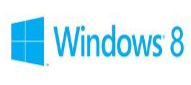 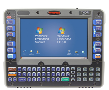 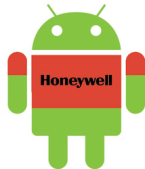 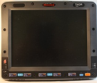 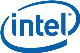 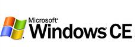 Vehicle Mounts
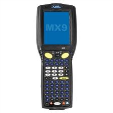 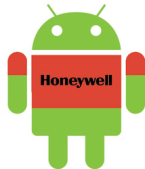 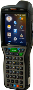 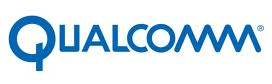 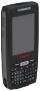 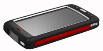 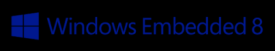 Customer Facing Handhelds
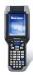 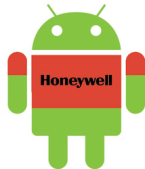 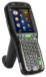 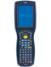 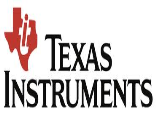 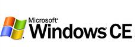 Task-Based Handhelds
Handheld Mobile Computer Portfolio
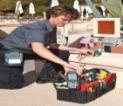 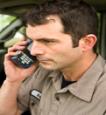 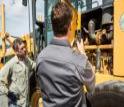 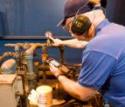 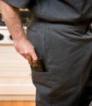 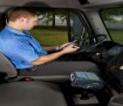 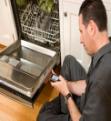 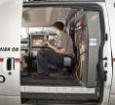 Rugged
Ultra Rugged
Durable
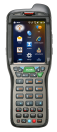 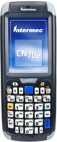 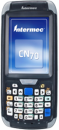 BYOD
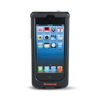 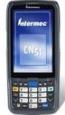 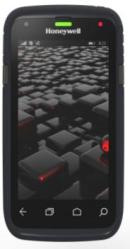 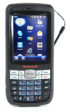 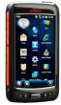 CT50
“Sweet Spot”
SL22/42
Sled
CN70
EDA
99EX
PDT
CN51
EDA
D60s
Scanphone
CN70e
EDA
D70e/D75e
Hybrid
“No Compromise”
Heavy Industrial Use
Best Imaging Technologies
Most Durable Displays
Multiple Keypad Options
“Hybrid” 
Consumer Style & Usability
“Consumer”
Apple® iPhone®
“Entry Level” 
Pocketable 
Device Consolidation
“Versatile”
Compact & Lightweight
Best Imaging Technologies
Larger Display with Keypad
“Touch Only” 
First HSM LTE Device Consumer Speed for the Enterprise
Select the 2-pager that aligns with the target…
75e Use Case Selector
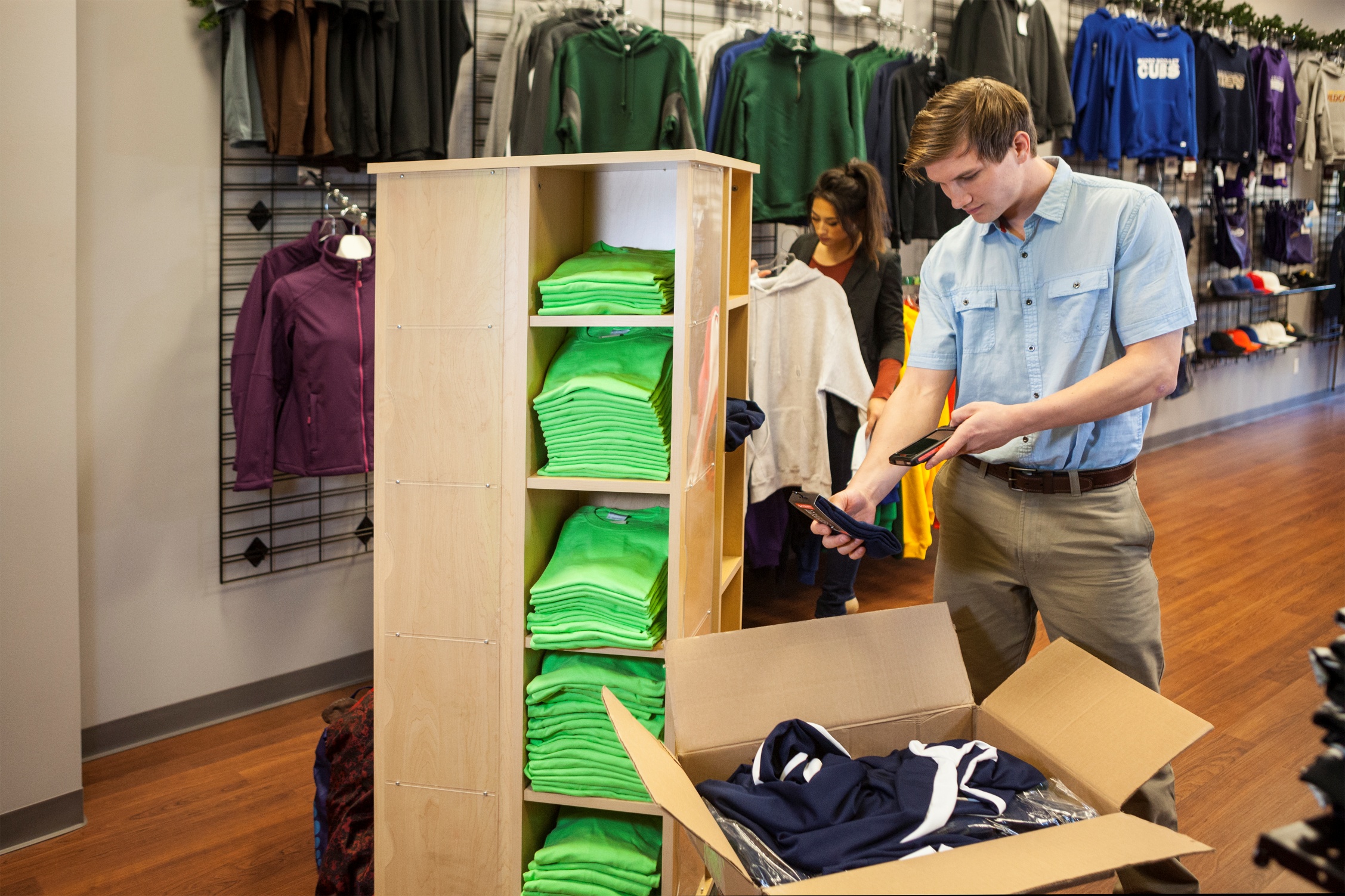 Shelf Stocking/ Re-Stocking
The Business Challenge:
Stock outs deflate customer experience, share of wallet, revenue
Workers need improved decision making and faster reactions to out-of-stocks
Need to reduce overall transaction costs
Growth of SKUs is causing growth of errors
Staffing limitations
Rising worker turnover
Peak seasons put strain on customer service
Shelf Stocking/ Re-Stocking
Process: 
Maintain and proactively order, coordinate and stock all inventory in various commercial environments
Environment:
Back of Store - Scan incoming shipments, take periodic inventories to determine when to order additional supplies, track items on the shelves and/or warehouse equipment - such as forklifts, conveyors, etc. 
Front of Store – Perform quick barcode scan to find inventory levels on stock-out on shelf / order new asset. Perform inspection of perishable goods for check and re-stock. 
User Persona:
Ease of training, especially with seasonality or high-turn-over
Highly mobile – needs for ergonomic design and easy pocketability
Performance to paper-process process, current purpose built mobile terminal/PDA or legacy PCs
Secure rapid roll-out of multiple applications
Key Benefits/Attributes:
Just-in-time stocking/re-stocking
Improved productivity, reduce out-of-stock
Fewer data errors
Increase shelf usage
Increase “fresh” perspective of goods to consumers
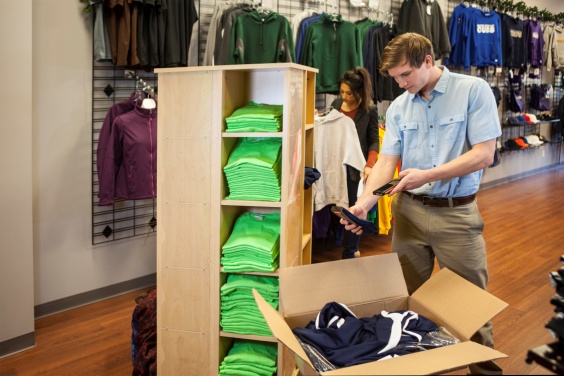 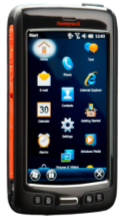 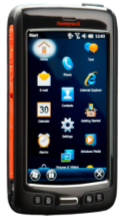 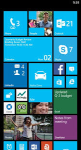 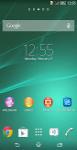 Focused on Reducing Waste/ Spoilage and Eliminating Stock-outs
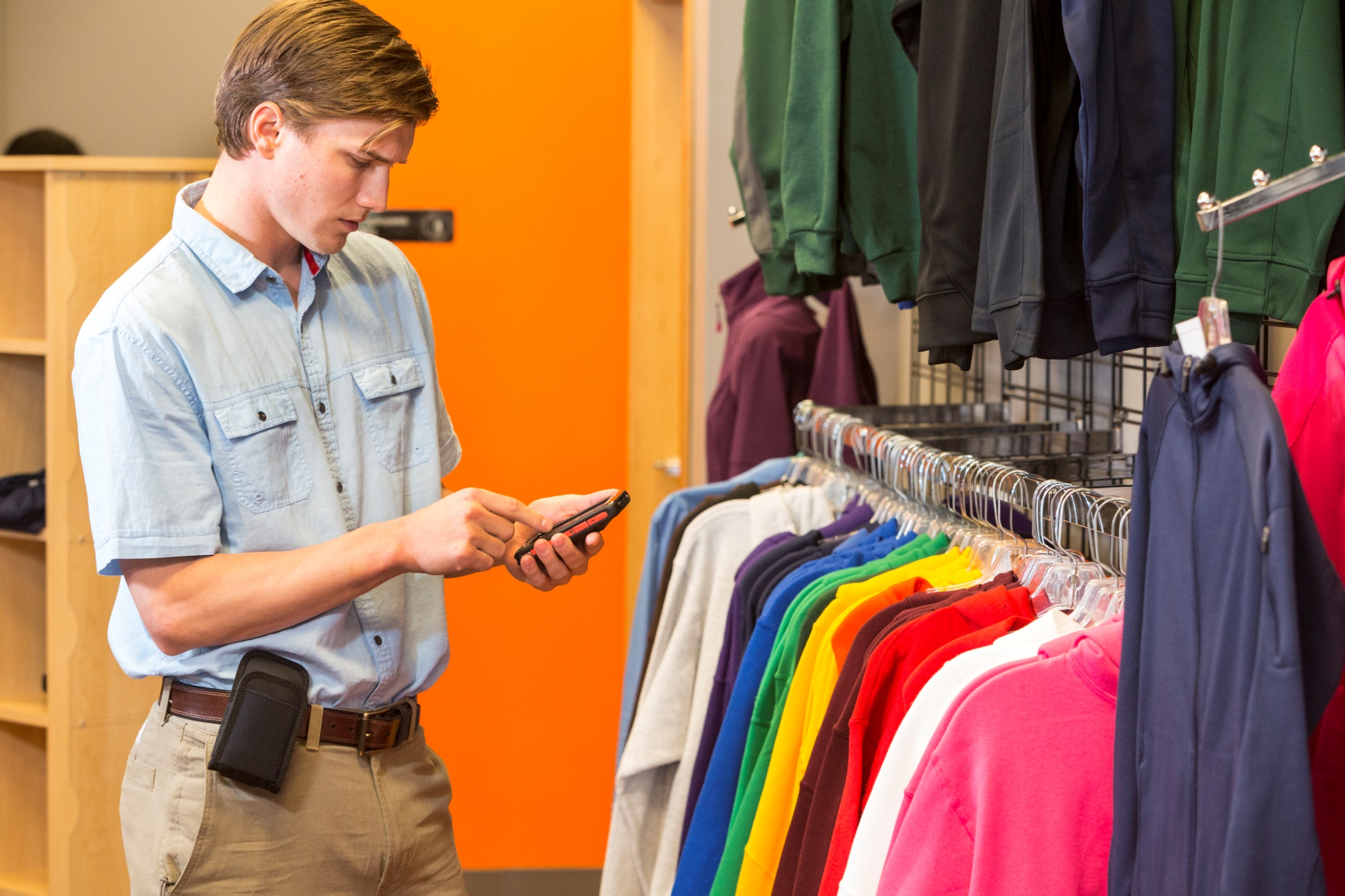 Inventory/ Asset Management
The Business Challenge:
Stock outs deflate customer experience, share of wallet, revenue
Need to reduce overall transaction costs
Growth of SKUs is causing growth of errors
Staffing limitations
Rising worker turnover
Peak seasons put strain on customer service
Inventory/ Asset Management
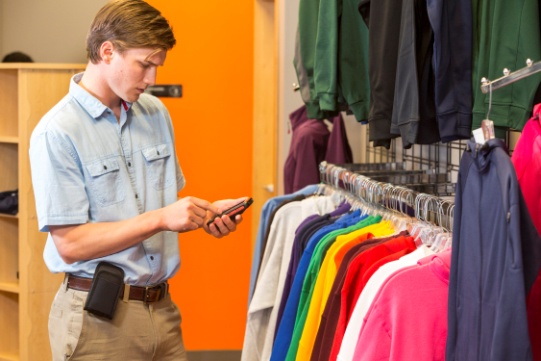 Process: 
To collect and audit various assets throughout operations; tied to an ERP system the data is used for order management, customer fulfillment, etc. 
Environment:
Scan incoming shipments, take periodic inventories to determine when to order additional supplies, track items on the shelves and/or warehouse equipment - such as forklifts, conveyors, etc. 
In the yard a quick barcode scan can enable the automatic completion of asset tracking paperwork, ensuring that accurate costing and condition information is captured. WIFI provides real-time visibility
User Persona:
Ease of training, especially with seasonality or high-turn-over
Highly mobile – needs for ergonomic design and easy pocketability
Performance to paper-process process, current purpose built mobile terminal/PDA or legacy PCs
Secure rapid roll-out of multiple applications
Key Benefits/Attributes:
Automated collection of asset management & inventory count data
Improved Productivity
Fewer data errors
Reduced cost of ownership for assets
Integration with related business systems
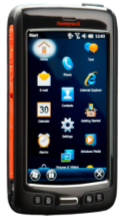 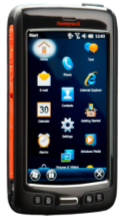 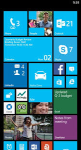 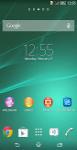 Focused on Bottom-line Performance and Optimization
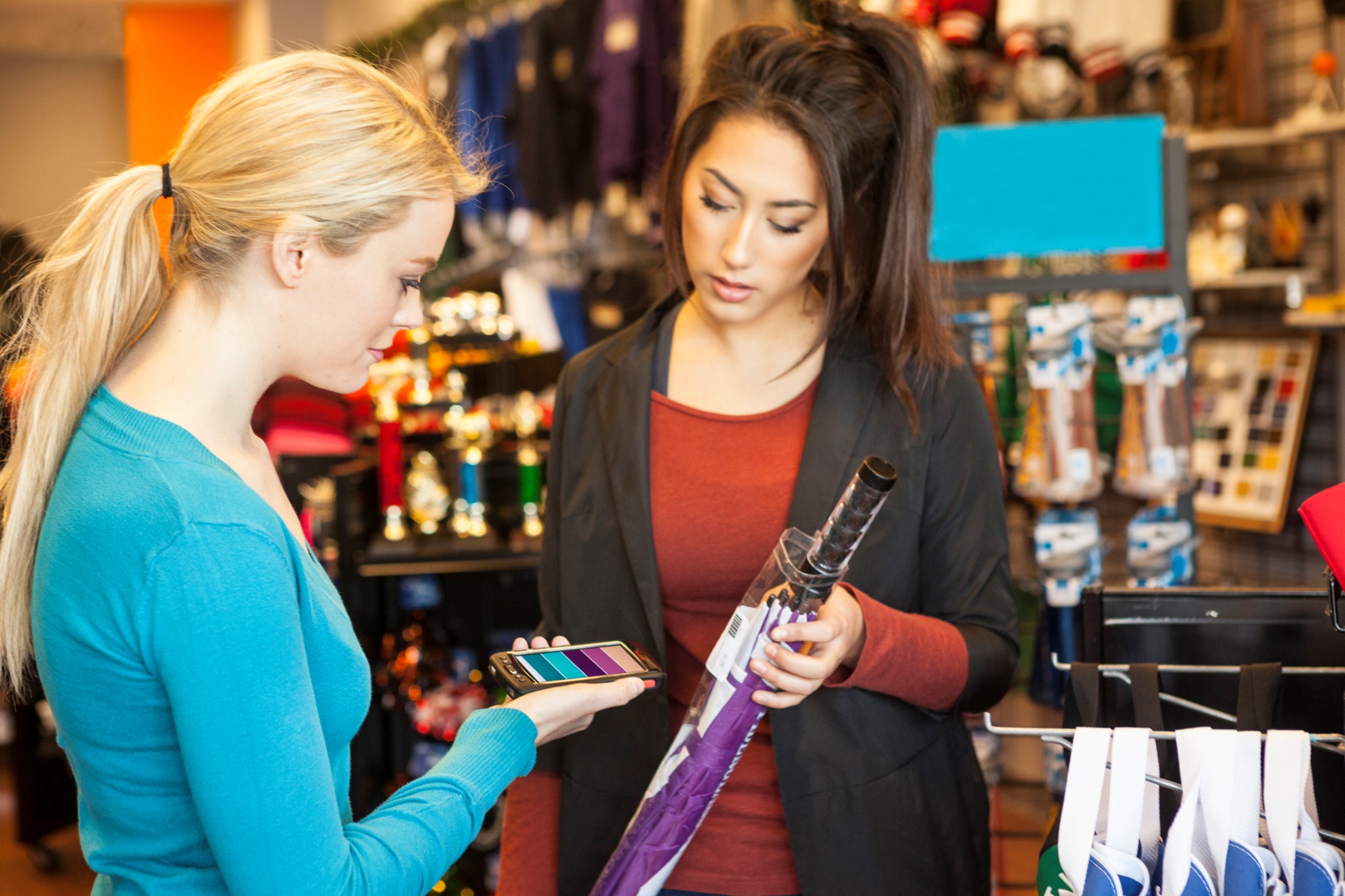 Customer Engagement/ Check-In
The Business Challenge:
Brick & mortar business model under assault by online shopping
Need to innovate and improve customer experience to stay relevant
Staffing/ seasonal employee limitations
Rising worker turnover
Peak seasons put strain on customer service
Customer Engagement/ Check-In
Process: 
To serve as the tip of the IoT to connect to the mobile customers; systems like mobile bag drop need a kiosk replacement for their IT systems
Environment:
Scan incoming customers, check government issued identification, possibly payment method, collect and track items provided to hospitality employee (i.e. baggage for airlines/cruise-lines or packages for hotel guests)
User Persona:
Ease of training, especially with seasonality or high-turn-over
Highly mobile – needs for ergonomic design and easy pocketability
Performance to paper-process process, current purpose built mobile terminal/PDA or legacy PCs
Secure rapid roll-out of multiple applications
Key Benefits/Attributes:
Automated collection of reservations and baggage collection
Improved productivity
Fewer data errors -> Fewer lost bags/assets of the customer
Integration with related business systems
Cost-effective regulatory compliance
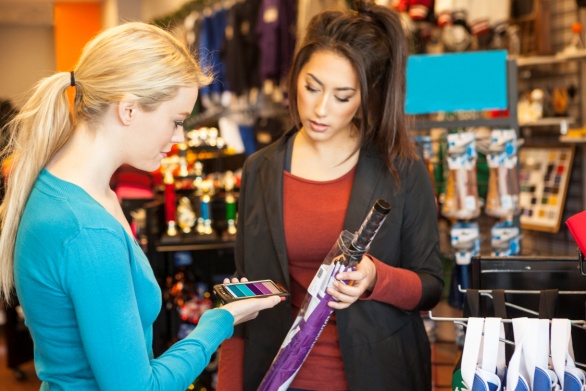 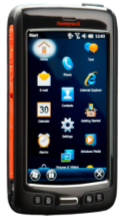 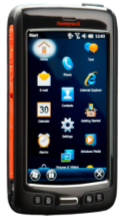 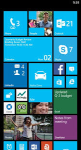 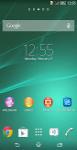 Focused on Improving Customer Experience and Self-Services
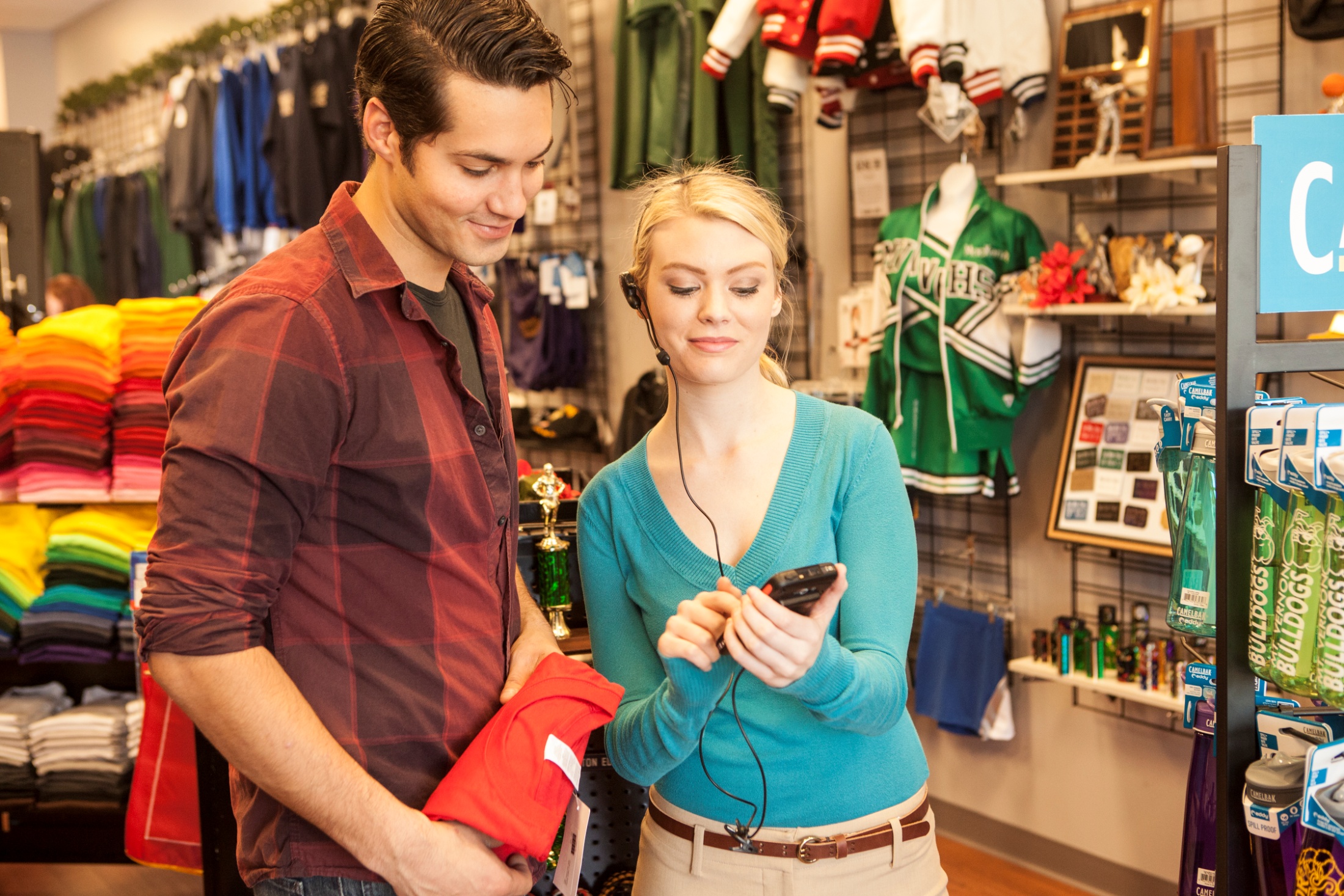 Multi-Modal
The Business Challenge:
Today’s workers are faced with less time and more tasks to get their jobs done
Workers need instant access to business critical information to deliver the best possible service
Workers want a business device that is as easy to use as their personal device but with expanded capabilities for business needs
Multi-Modal
Process: 
Operations and workflow visibility; usually with a check-list of checks
Environment:
Front of Store – Perform quick barcode scan to find inventory levels on stock-out on shelf / order new asset. Perform inspection of perishable goods for check and re-stock. 
At any-time during the above cycle; move to a different in-store application and address customer question about gift registry/coupons and provide information from system to customer; once complete go back to original task
Across Customer Engagement, Inventory Mgmt, Shelf Stocking & Quality/Audit
User Persona:
Ease of training, specifically with Android OS and fully touch solution
Highly mobile – needs for ergonomic design and easy pocketability
Performance to paper-process process, current purpose built mobile terminal/PDA or legacy PCs
Secure rapid roll-out of multiple applications
Key Benefits/Attributes:
Multi-application Environment (Native and Web-based)
Improved productivity – multiple applications for single user
Fewer data errors -> Eliminate any remaining manual entry
Customer centered/connected workflows
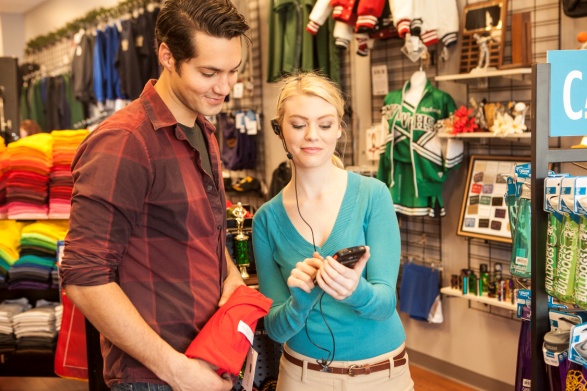 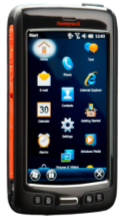 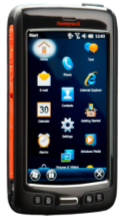 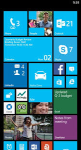 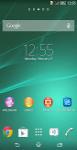 Expanded Platform Allows for Multiple Use-case Approach
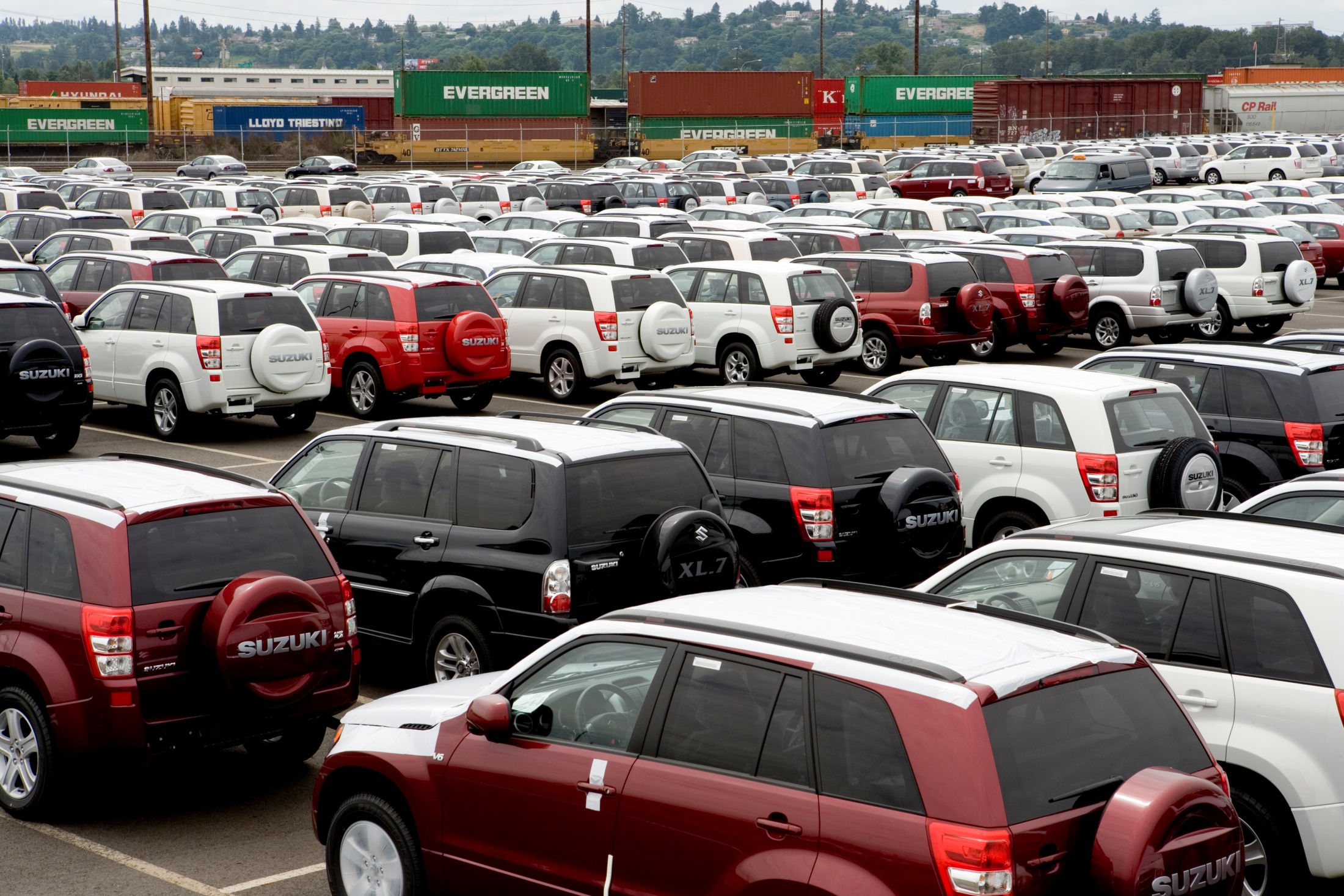 Quality & Audit
The Business Challenge:
Higher customer satisfaction and lower support costs are driving competitive advantage
Increased focus on customer retention
Reputation for quality drives increased customer acquisition
Need to reduce operating costs
Need for improved and more proactive customer support
Quality & Audit
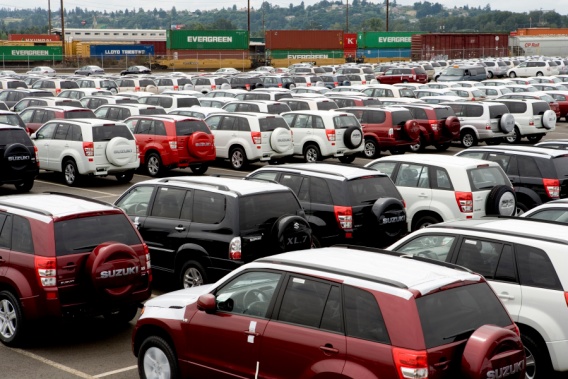 Process: 
Operations and workflow visibility; usually with a check-list of checks
Environment:
Scan incoming asset or line configuration; pull up work-list for Quality check (not always standard) begin work-list with combination of barcode scan, photos and manual key entry. Sort files, review final analysis and push report to system for processing. Retrieve data/ information on next steps or get new work-list for next checkpoint.
User Persona:
Ease of training, specifically with Android OS and fully touch solution
Highly mobile – needs for ergonomic design and easy pocketability
Performance to paper-process process, current purpose built mobile terminal/PDA or legacy PCs
Secure rapid roll-out of multiple applications
Key Benefits/Attributes:
Worklist & Task-based Tracking
Cost-effective regulatory compliance (product & personnel)
Improved productivity – multiple applications for single user
Fewer data errors -> Eliminate any remaining manual entry
Integration with related business systems
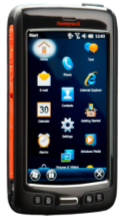 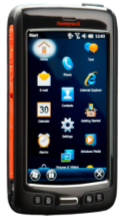 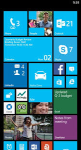 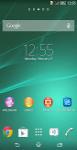 Focus on Android-Based Solutions and Increased App Usage
Standard in all Decks
75e IT/Business Manager
Positioning HON Solutions – 70e & 75e
Dolphin 70e Black
Dolphin 75e
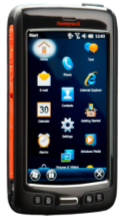 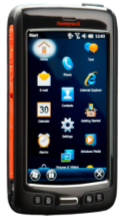 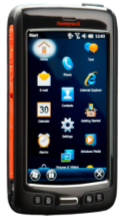 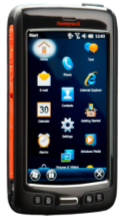 Stable O/S
Purpose-built application environment
Require rugged device, but want a touchscreen user interface experience
Durability/ Serviceability (<5% ARR)
Entry-Level Touch Screen WWAN Device
Latest O/S
Multiple application environment
Require rugged device, but want a touchscreen user interface experience
Critical connectivity
High Performance Architecture (i.e. Galaxy S5)
WiFi only
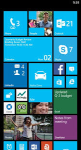 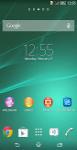 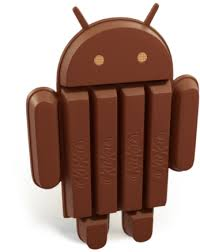 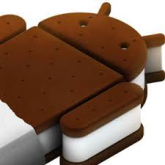 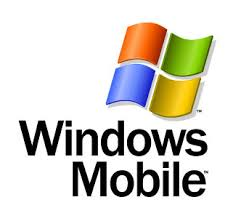 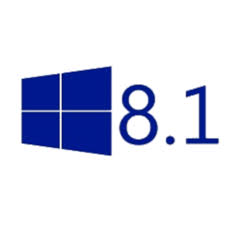 Same Form Factor Meets High Performance Architecture
The Dolphin 75e Handheld Computer
The first Windows Embedded 8.1 Handheld device is here! Honeywell expands the Enterprise Hybrid Device platform with industry-leading processing power and the flexibility to support the Windows 8.1 O/S configuration to deliver the ultimate flexibility in mobile computing.
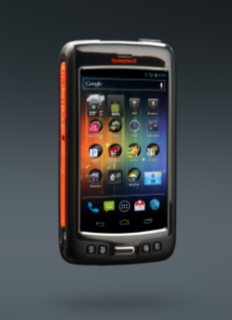 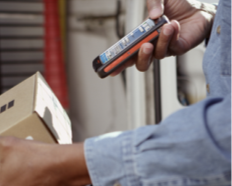 Solution Highlights
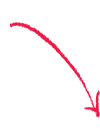 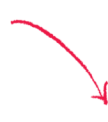 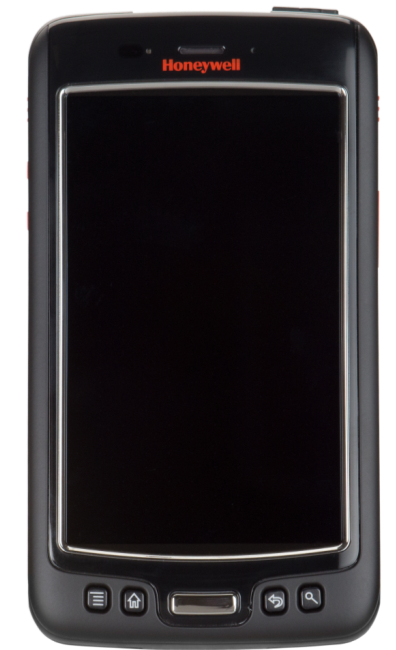 Dedicated imager – fast and ergonomic
Mic & headphone combo jack
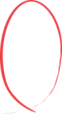 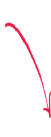 Scan key
(programmable)
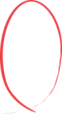 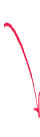 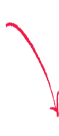 8mp camera (on the back side). Flash works as a light.
Volume keys
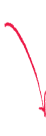 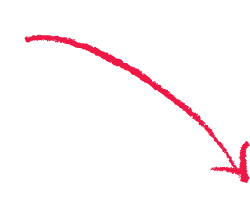 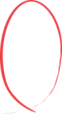 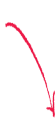 4.3” outdoor display with Gorilla glass. Two finger capacitive touch – a modern user experience
Scan key 
(programmable)
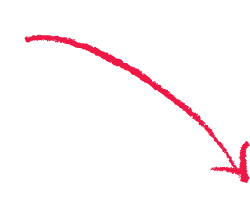 Micro USB port
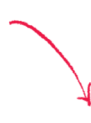 Proximity & light sensors. Accelerometer – ease of use
2.26GHZ quad core Qualcomm CPU, 
2GB RAM, 16 flash – powerful
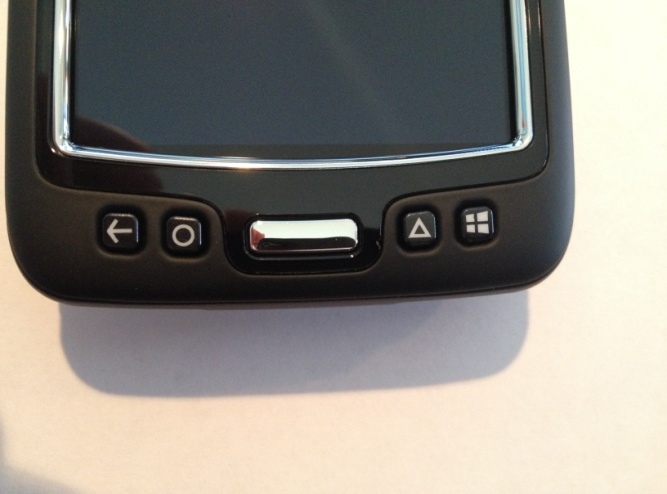 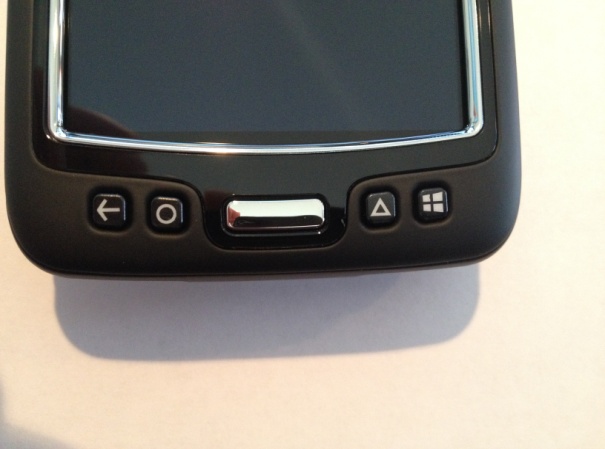 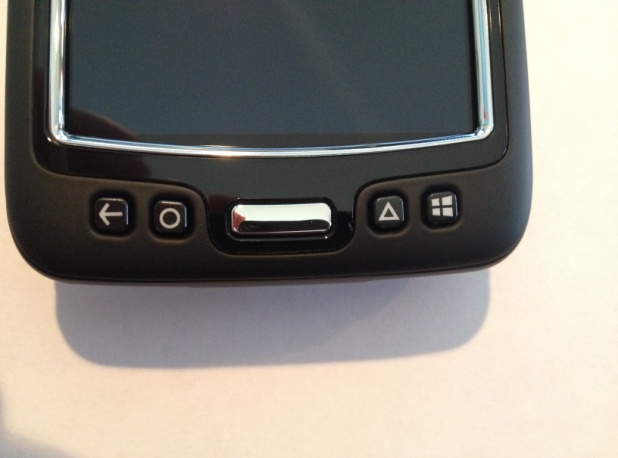 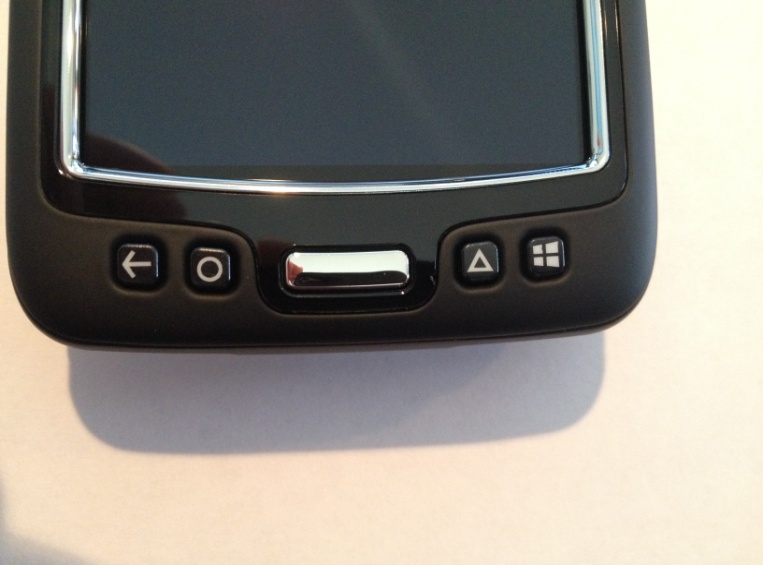 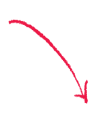 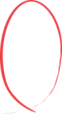 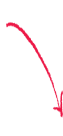 Dedicated scan key
(other keys can be programmed)
Speaker & dual array digital mics – a great communication experience
Dolphin 75e  – Enterprise Hybrid Device
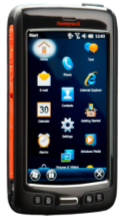 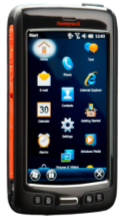 Introducing Dolphin 75e – the latest addition to the Enterprise Hybrid Portfolio!

Proven design (IP67 rated Dolphin 70e), with completely new Qualcomm Snapdragon 800 series 2.3 Ghz quad-core processor and architecture

New operating systems supported: Android 4.4 /Android 5.0 and Windows Embedded 8.1 Handheld / Windows 10 Upgradable from Microsoft.

Multiple new SW solutions: Industrial browser, Android launcher, Voice, etc.

Targeted use-cases Inventory, Stocking, Customer Engagement, Quality & Picking

WIFI only Applications
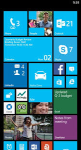 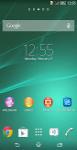 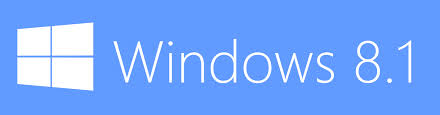 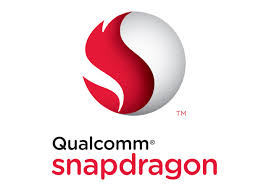 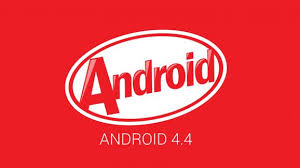 Dolphin 75e  – Specifications
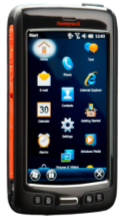 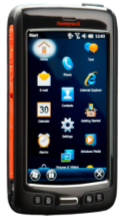 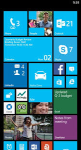 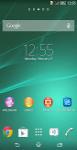 Form Factor – Side-by-Side
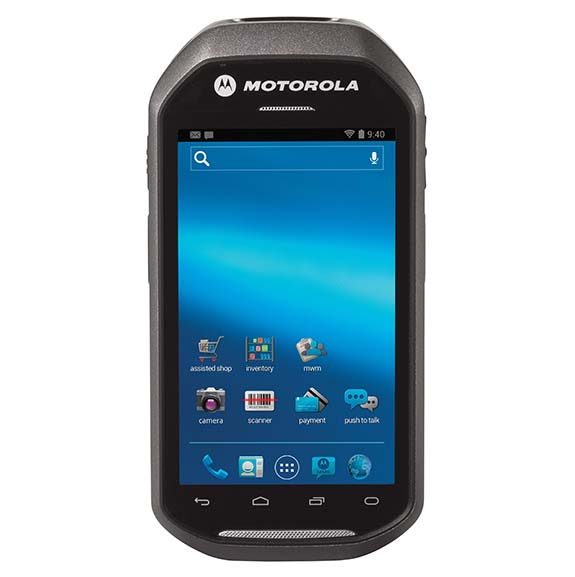 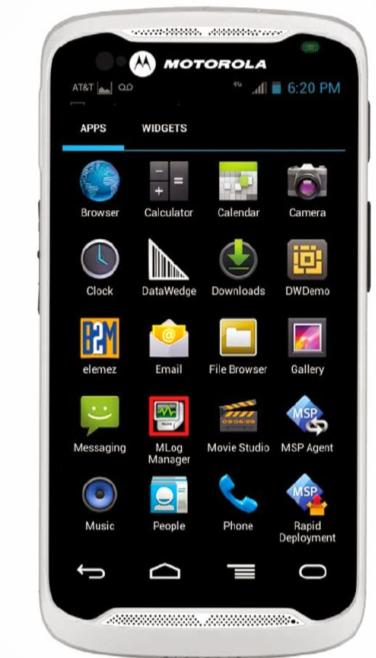 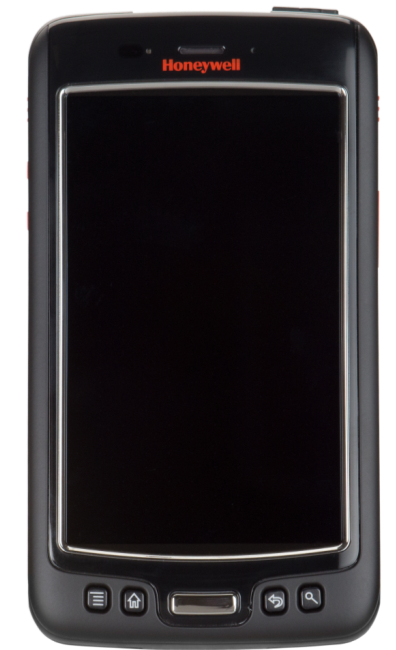 5.3” (134mm)
75e "Paris" Total Height
5.4” (137mm)
TC55 Total Height
5.66” (143.9mm)
MC40 Total Height
204g (7.2 oz) with battery
220g (7.8 oz) with battery
266.1g (9.38oz) with battery
Windows  Embedded 8.1 Handheld & Android 4.4
Android 4.1
Android 4.1
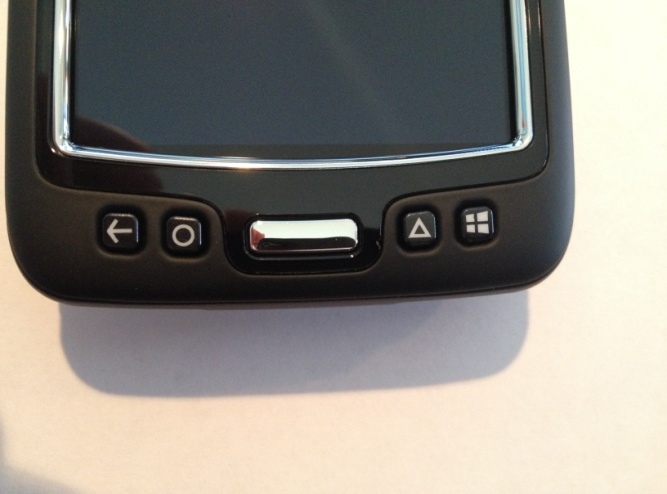 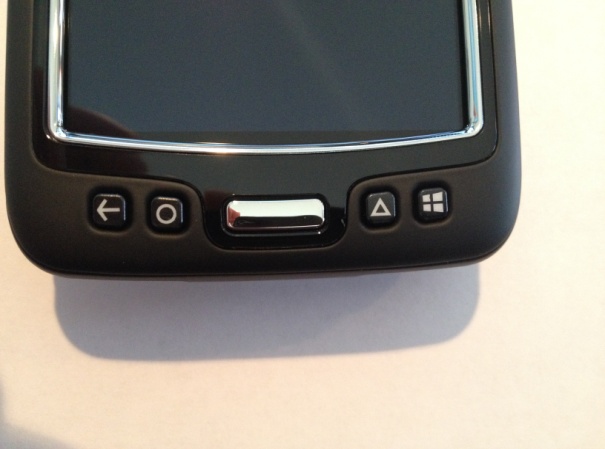 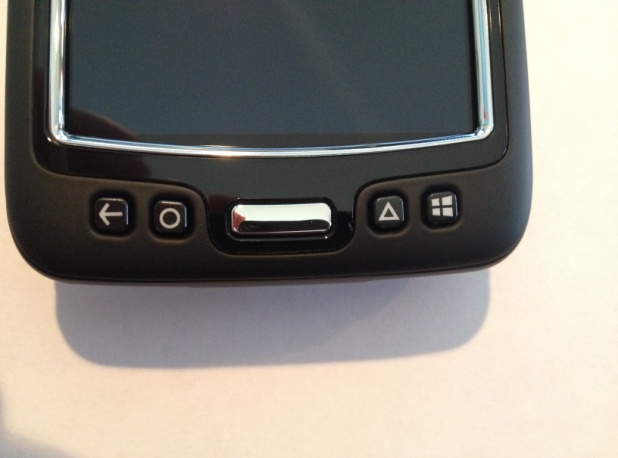 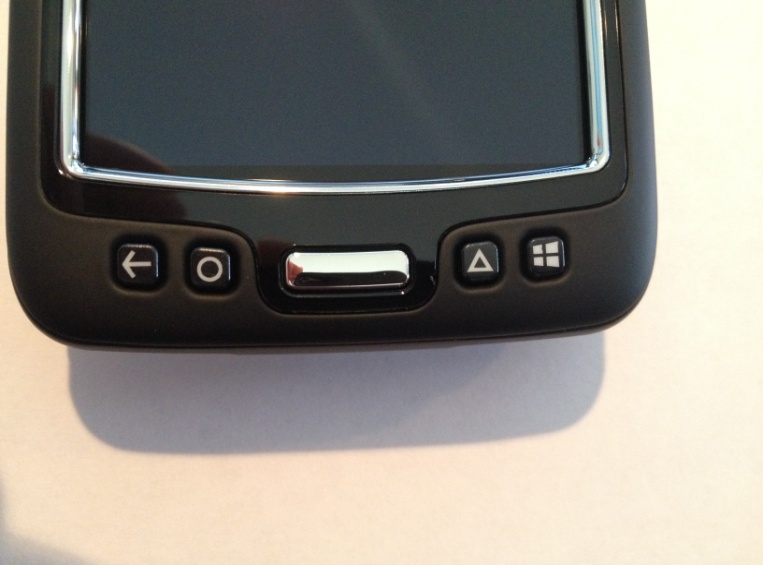 Architecture – Side by Side
Honeywell invested in the Snapdragon 800 series quad-core Qualcomm processor architecture which is more complex than the Zebra dual-core Qualcomm processor, key benefits are: 
Qualcomm study highlights that Honeywell architecture is 25 – 50% faster and has 25-30% more battery life than the Zebra architecture today (Snapdragon 600 dual-core processor in TC70 device).
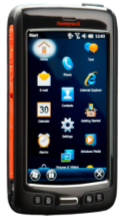 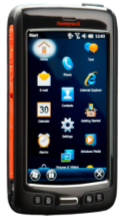 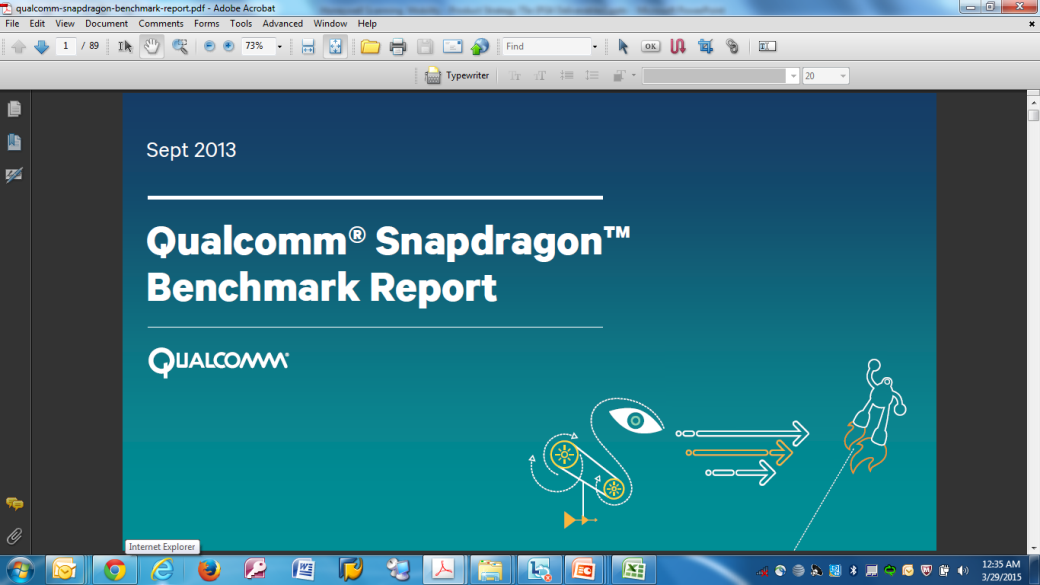 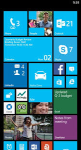 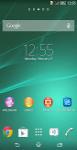 “Make no mistake, MSM8974 is the new high-end, pushing Snapdragon 600 and S4 Pro parts further down into midrange category.”
Page 3

“One of the things Qualcomm promised would come with Snapdragon 800 (8974) (and by extension the process improvement with 28nm HPM) was lower power consumption, especially versus Snapdragon 600 (8064).”
Page 4
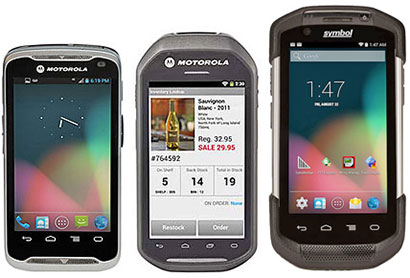 HSM Android Value Add Components
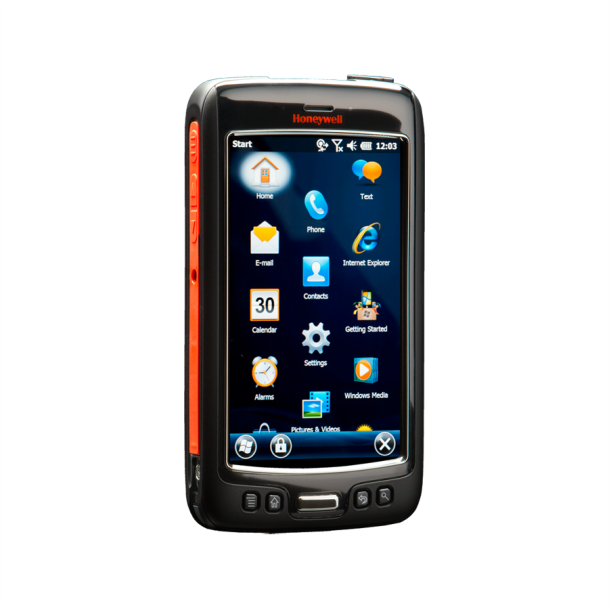 Scanner Settings Management
Data Wedging
Data Collection SDK
Enterprise Browser
Scanning and Printing SDKs
EZ Config / ScanNGo
Diagnostic Power Tools
Enterprise Launcher
Device Lockdown, Feature Lockdown, Application White-Listing
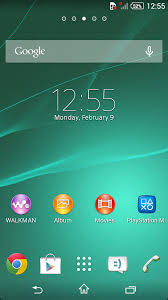 Enhancing Android for the Enterprise
WE8.1H Enterprise Advantages
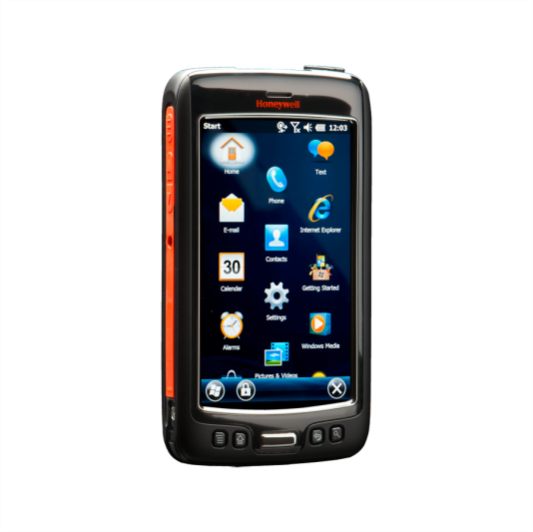 Released May 2014
Security Architecture Inherited from the Desktop
Secure Boot, Bitlocker Encryption, Application Sandboxing
Shared Kernel Delivers Consistent User Experience
Common Developer Tool Chain; Universal Apps
Full Windows Phone App Compatibility
Enterprise Assigned Access
Lockdown Experience, Multiple User / Role Support
Extra APIs to Enable Data Sharing by Enterprise Signed Apps
Remote Management and Provisioning
Open MDM Protocol
Controllable OS Update Rollout
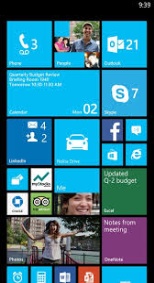 WE8.1H – Now Enterprise Ready
Traditional “Spec” – Side by Side
Value Based Drivers Side-by-Side
Value Proposition for Dolphin 75e
Training improvements during on-boarding have a savings of $3,000 - $5,000 per employee hire, large retailers can save $15m in HR costs on-boarding their seasonal/new employees for for [INSERT WORKFLOW]
Performance & wireless connectivity improves mobile worker productivity by $8,000 – $10,000 additional revenue per employee per year, generating for for [INSERT WORKFLOW an additional $7.2m in upside using latest CPU & WLAN 
Multi-application environments allow for more offerings on fewer devices with a potential savings of $200 - $300 per device, releasing $2.5m in CAPEX for [INSERT WORKFLOW] to re-invest in their other mobile workflows strategies
Managed Services
Honeywell is a Gartner Magic Quadrant Recognized Provider of Managed Mobility Services (MMS) and is the MMS Partner for many strategic HSM Projects
Honeywell has the capabilities to compliment end-users and your partners’ complete the deployment and helpdesk support needs